2-518
Multitasking and Triggered Background Processing
Shawn Henry
Program Manager – Windows Application Model
Multitasking and Background Processing
Multi-whosit?Triggered-what-the?
Where did we come from?
Mobile multitasking model
Apps not on screen are suspended 

However apps can provide real-time content even when suspended
Live tiles or toasts
Scheduled toasts and notifications 
OS brokered tasks
Background tasks and agents
Background Execution in WP8
Scheduled Task
	PeriodicTask, ResourceIntensiveTask
Background Transfer Service
Background Location Tracking
VOIP and Audio Agents
Where are we going?
Background Execution in WinRT
Centered around BackgroundTasks
	Hosted in a separate process
Responds to Triggers and Conditions
	One trigger per task, multiple 	conditions
Applications must request access to run in the background
Basic Triggers
DEMO
Background Tasks in Windows Store Applications
What’s new?
Windows Phone Silverlight 8.1 Apps
Native Background Task functionality is available from Silverlight 8.1 applications

Background Agents are hosted on top of WinRT Background infrastructure
Bluetooth and Sensors
Bluetooth RFComm, Bluetooth LE and Sensors while not in foreground

Based on existing and new WinRT Bluetooth APIs

New Triggers:
GattCharacteristicNotificationTrigger
DeviceChangeTrigger
DeviceUpdateTrigger
RfcommConnectionTrigger
DEMO
Bluetooth Background Triggers in Silverlight 8.1 + JS
Geofencing
Geofence notifications can be received in the background by a background task
Add a Geofence
Geocircle circle = new Geocircle(circleCenter, radius: 25.5); 
Geofence geofence = new Geofence("LinconSquareStore", circle); 
GeofenceMonitor.Current.Geofences.Add(geofence); 
Register a background Task
BackgroundTaskBuilder builder = new BackgroundTaskBuilder(); builder.SetTrigger(new LocationTrigger(LocationTriggerType.Geofence));
Push Triggers
Associate a Background Task with WNS channel

RAW push notifications directly activate the Task
DEMO
PushNotificationTrigger
XAML Rendering in BackgroundTask
Render a Tile from your BackgroundTask!

New class XamlRenderingBackgroundTask 
	BackgroundTask + XAML Visual Tree

Use RenderTargetBitmap to render XAML visual tree
DEMO
XAML Rendering in BackgroundTask
BackgroundTransfer
Windows.Networking.BackgroundTransfer 
No file size restriction
Support for multi-part mime (for large transfers)
Additional verbs (PUT, RETR, STOR) and also FTP
In-progress stream access
Data-Sense and Battery Saver aware
DEMO
Background Transfer
What’s different?
Not available on Windows Phone
OnlineIdConnectedStateChange
LockScreenApplicationAdded
LockScreenApplicationRemoved
ControlChannelTrigger
Not available for Windows XAML applications
Continuous Background Location
Runs-Under-Lock
VoIP Agents
Wallet Agents
Battery Saver andResource Management
Battery Saver
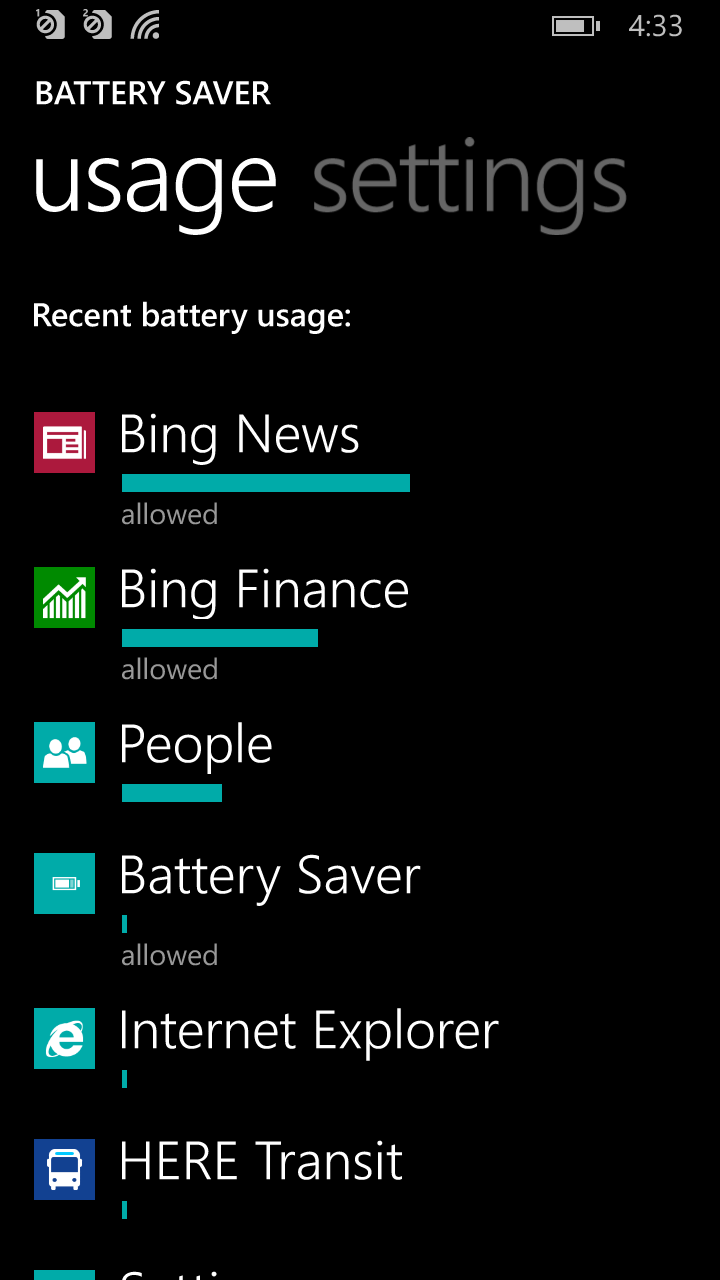 New in Windows Phone 8.1

Sort and manage which apps can execute in the background

Controls number of apps that can run in the background
Demo
Battery Saver
Resource constraints
All background tasks have CPU, memory and network quotas
	Quotas are based on actual CPU usage instead of wall clock 	time limits only
	Wall-clock CPU quota will also be enforced (at least 30 secs)
	Memory quota scales based on device capabilities
	TimeTrigger will have a 30 min floor on Phone

Call RequestAccessAsync() to get your full quota!
Wrap up
Background processing is converged with Windows
There are lots of new things you can do
But resources are still limited
Other Sessions
2-521	Notification Platform Development for Windows 				Wednesday 	5:30 - 6:30
2-526	Building Geo-Aware Apps with Maps and Geofencing
		Thursday 	2:30 – 3:30
2-523	Live Tiles Enhancements
		Thursday 	2:30 – 3:30
2-519	Building Great Bluetooth Apps for Windows Phone
		Friday 		9:00 - 10:00
3-542	Managing Resource Constraints on Windows Phone
		Friday 		10:00 – 11:00
Q&A
Your Feedback is Important
Fill out an evaluation of this session and help shape future events. 
Scan the QR code to evaluate this session on your mobile device. 
You’ll also be entered into a daily prize drawing!
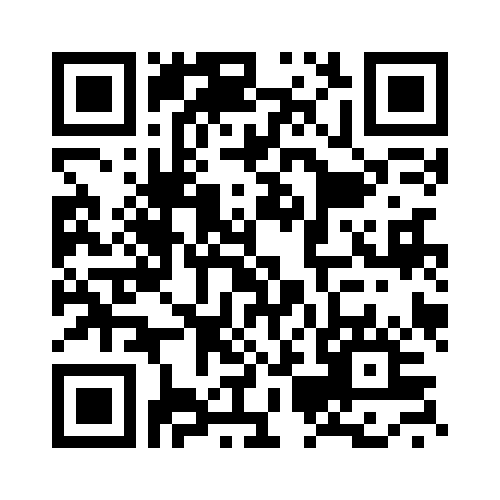 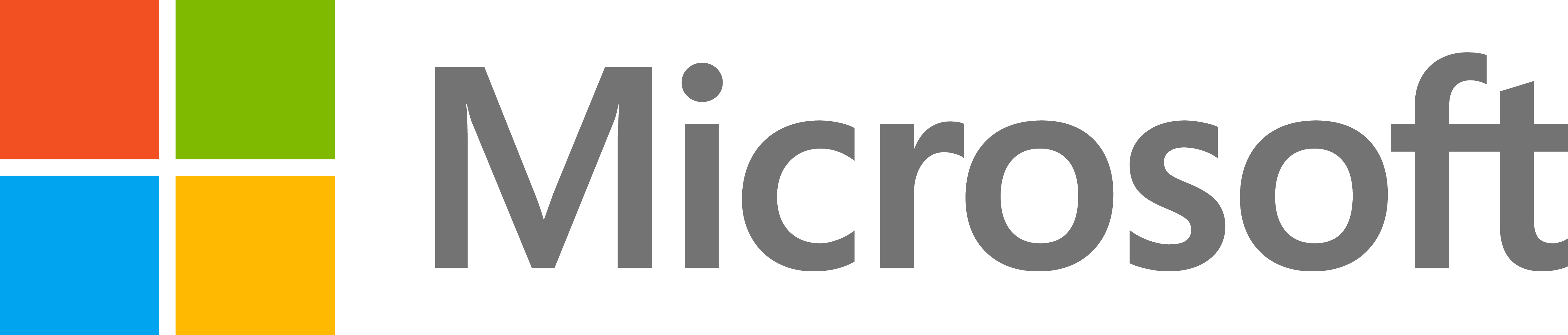 © 2014 Microsoft Corporation. All rights reserved. Microsoft, Windows, Windows Vista and other product names are or may be registered trademarks and/or trademarks in the U.S. and/or other countries.
The information herein is for informational purposes only and represents the current view of Microsoft Corporation as of the date of this presentation.  Because Microsoft must respond to changing market conditions, it should not be interpreted to be a commitment on the part of Microsoft, and Microsoft cannot guarantee the accuracy of any information provided after the date of this presentation.  MICROSOFT MAKES NO WARRANTIES, EXPRESS, IMPLIED OR STATUTORY, AS TO THE INFORMATION IN THIS PRESENTATION.